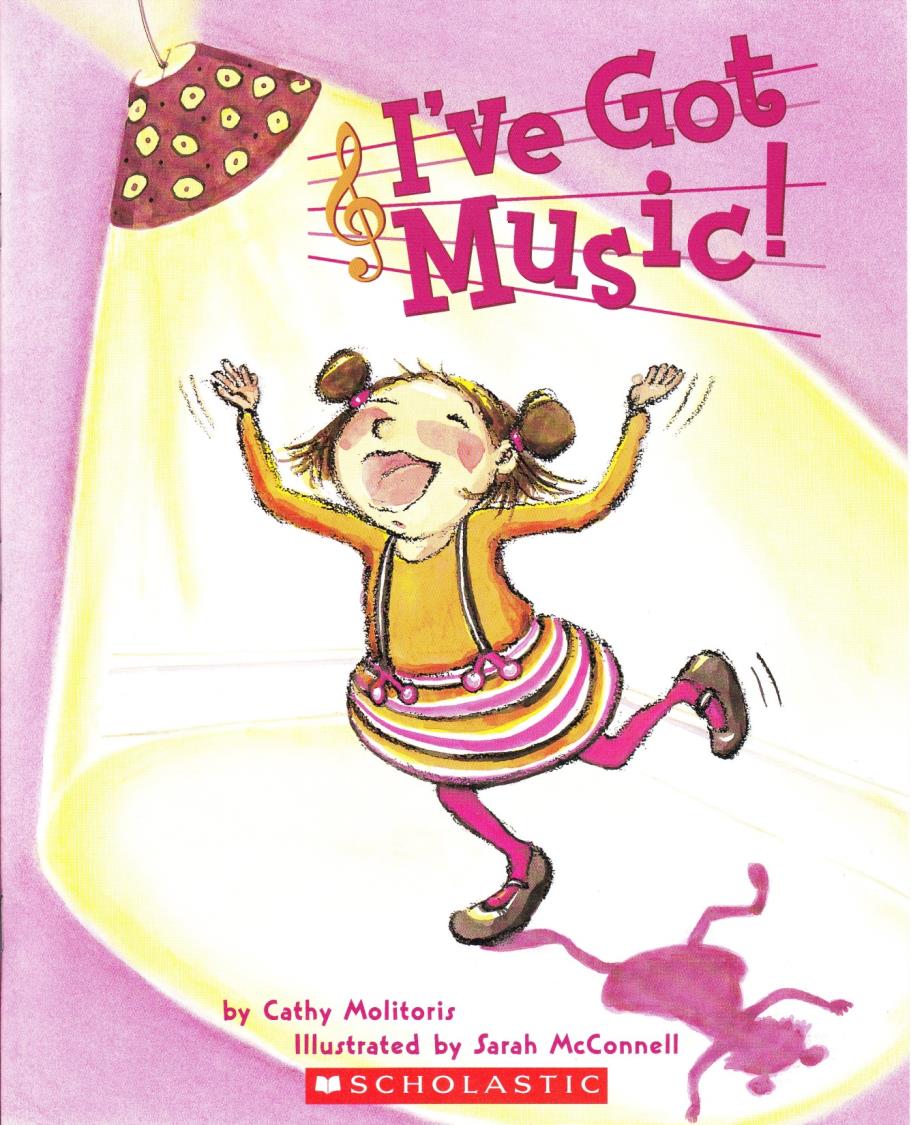 “I’ve got music”
Story and words
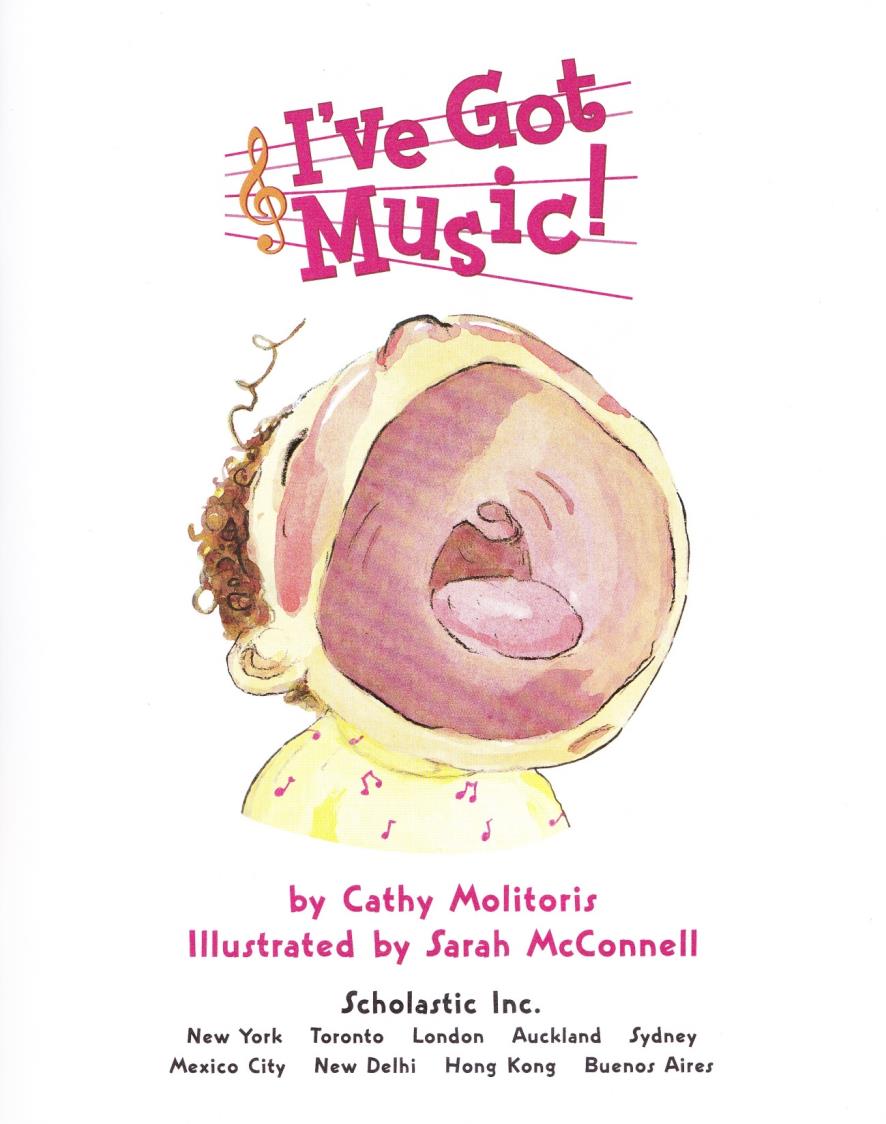 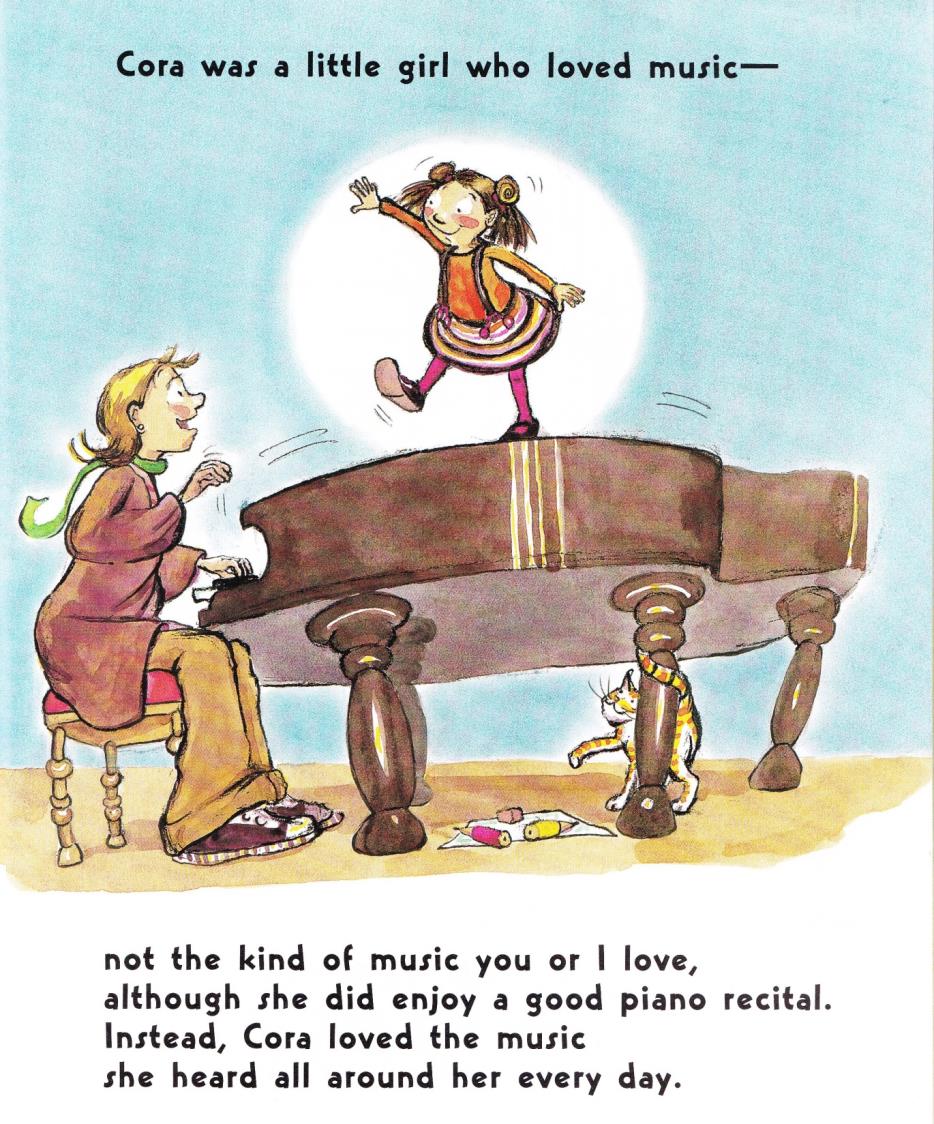 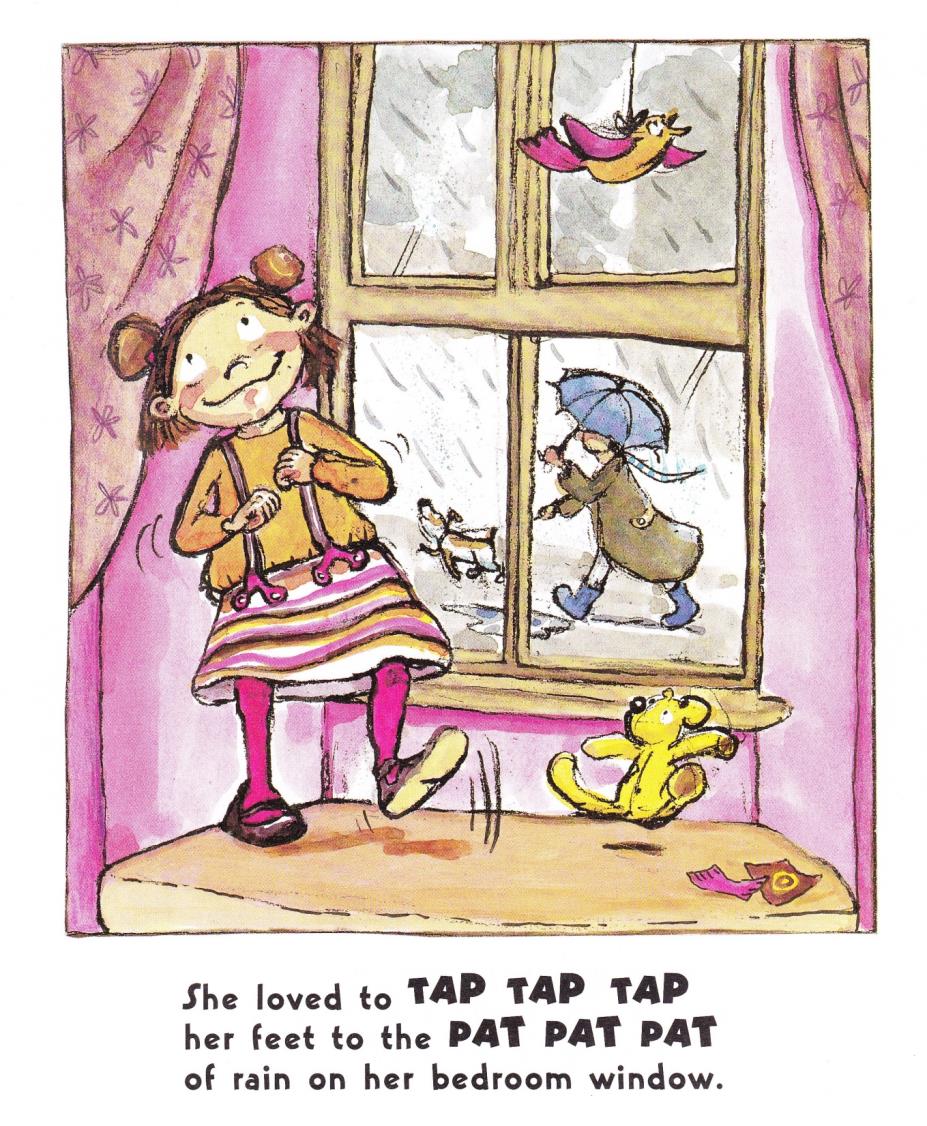 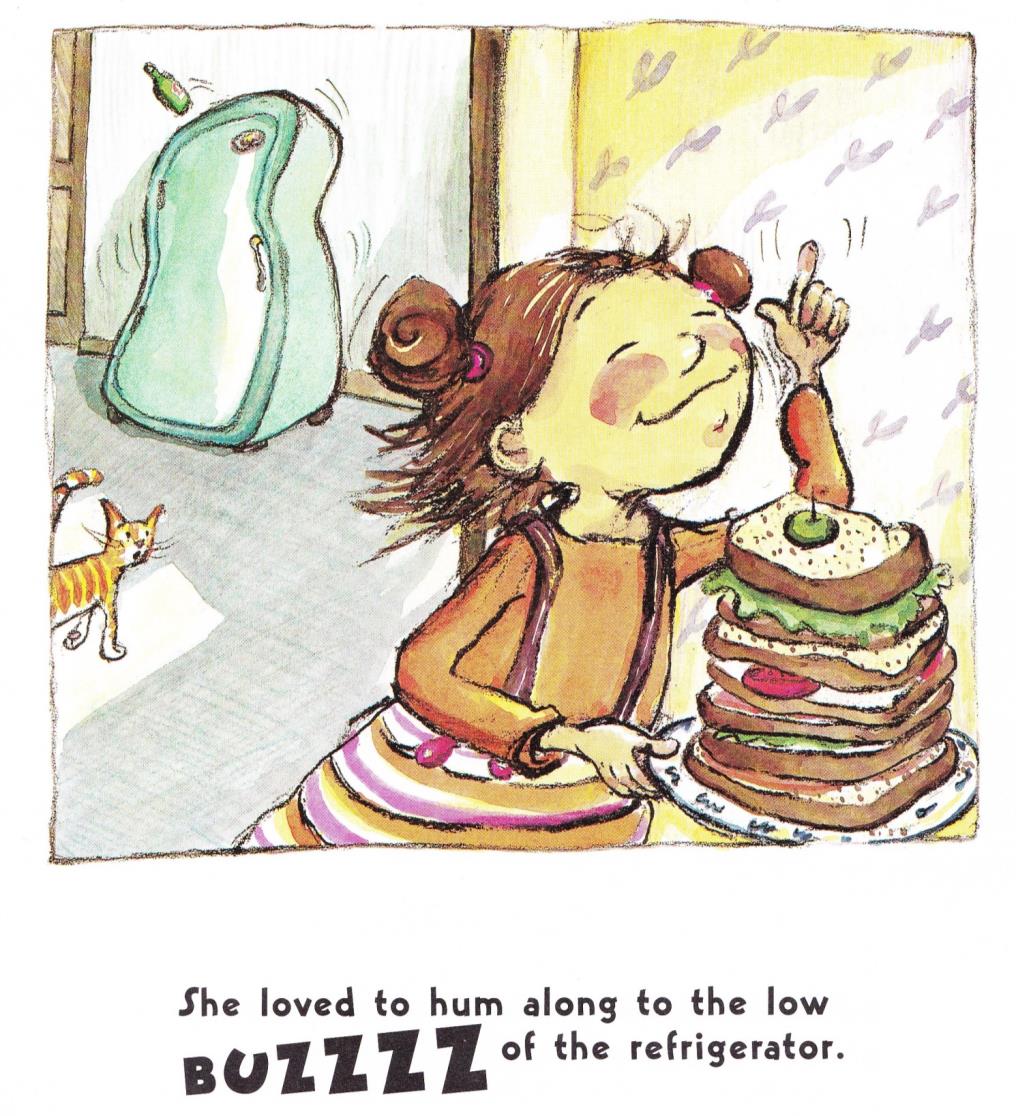 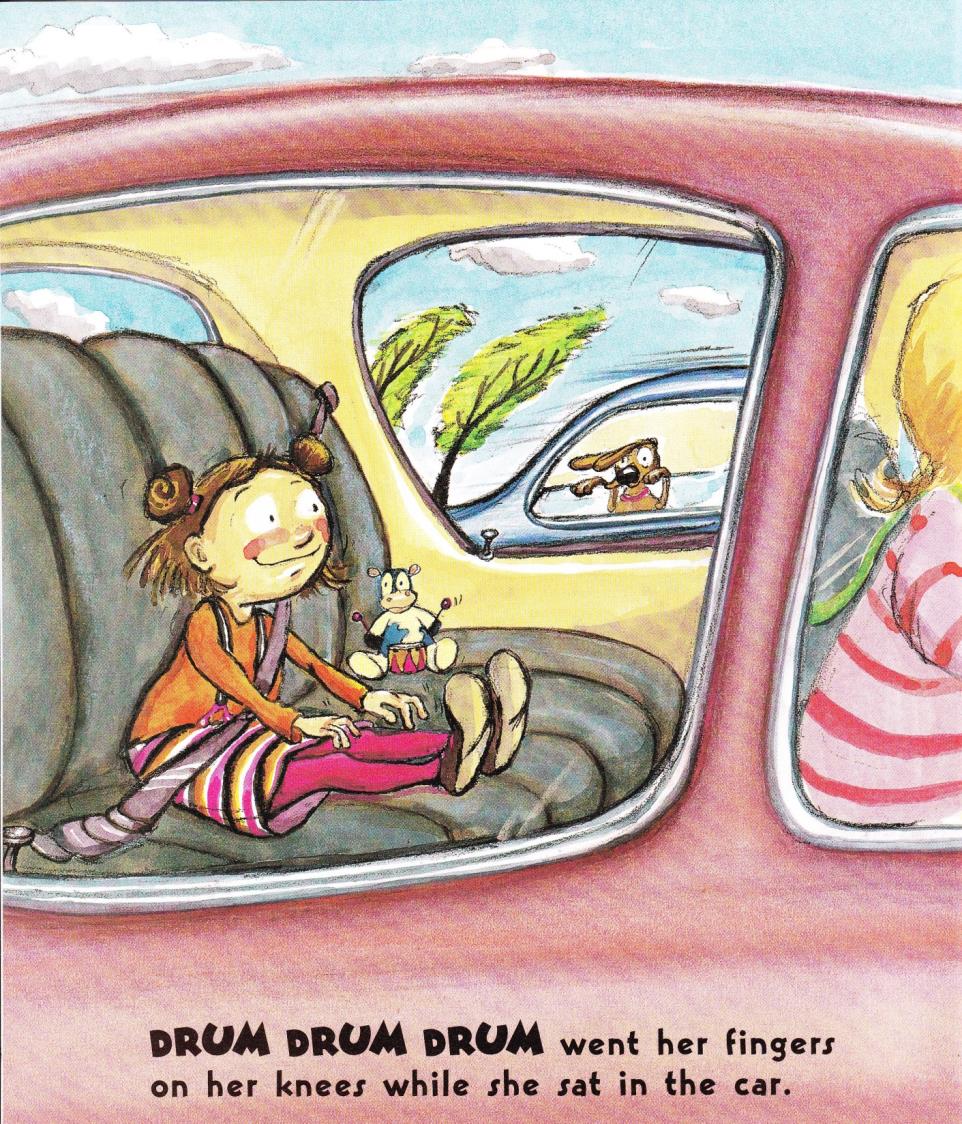 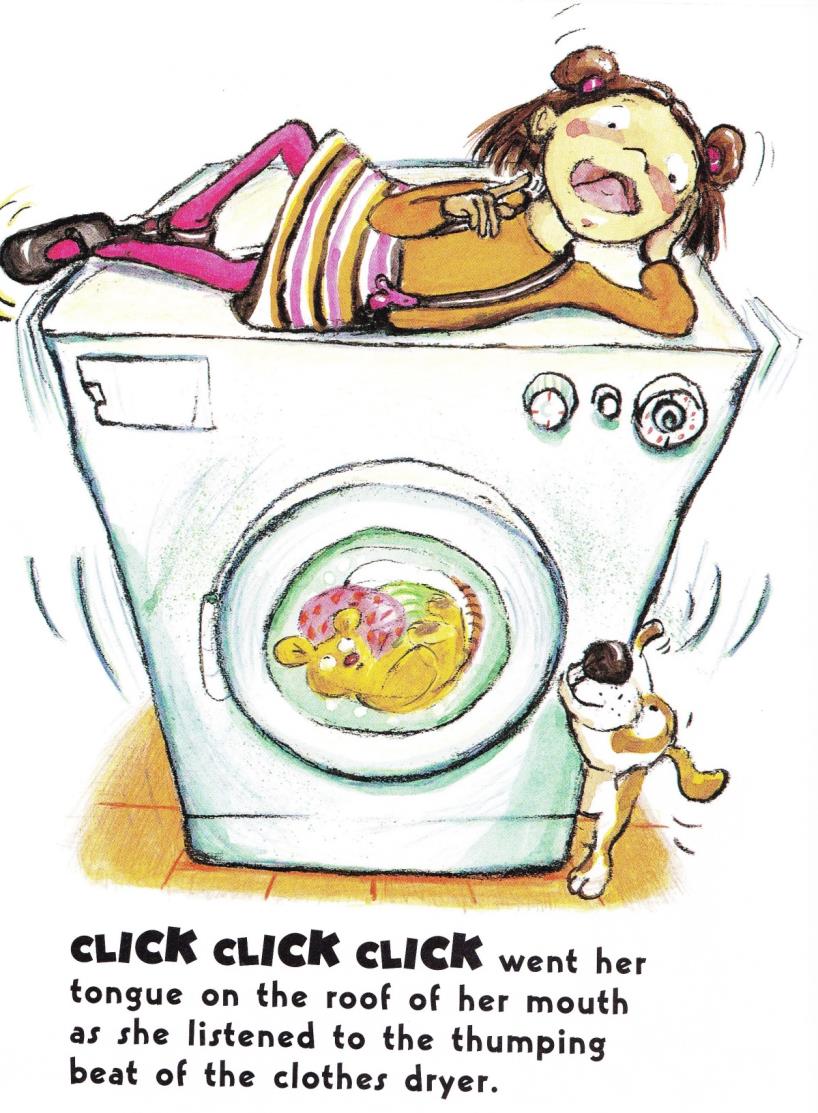 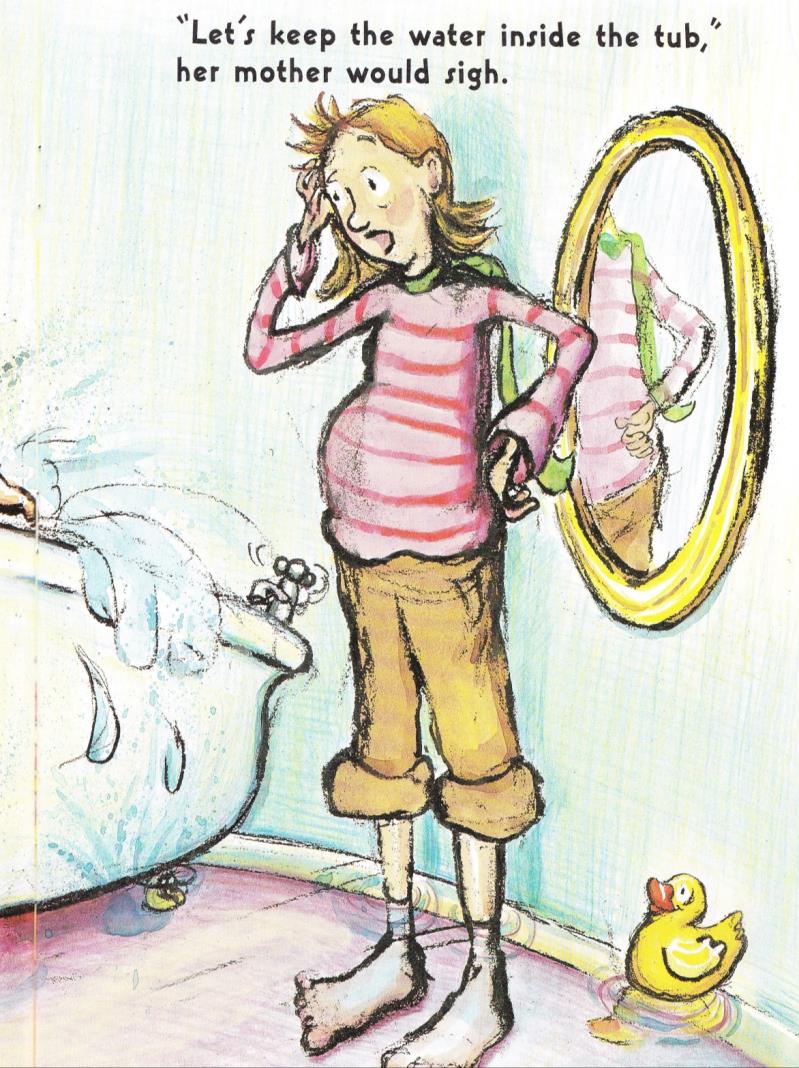 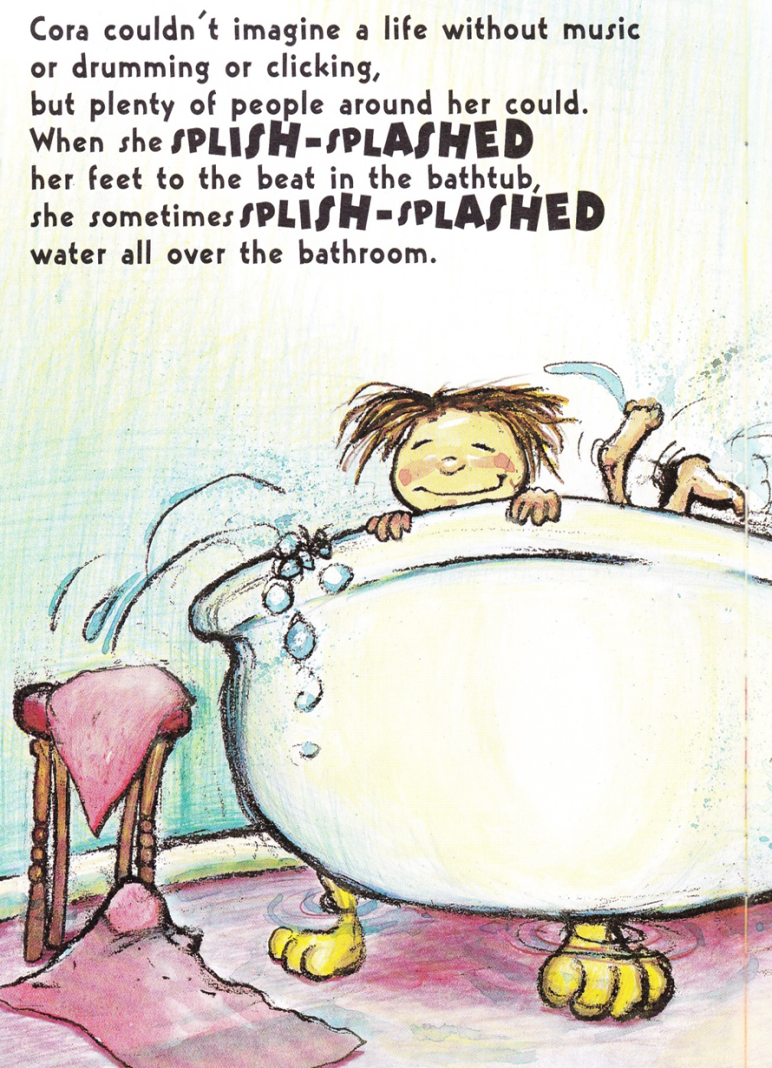 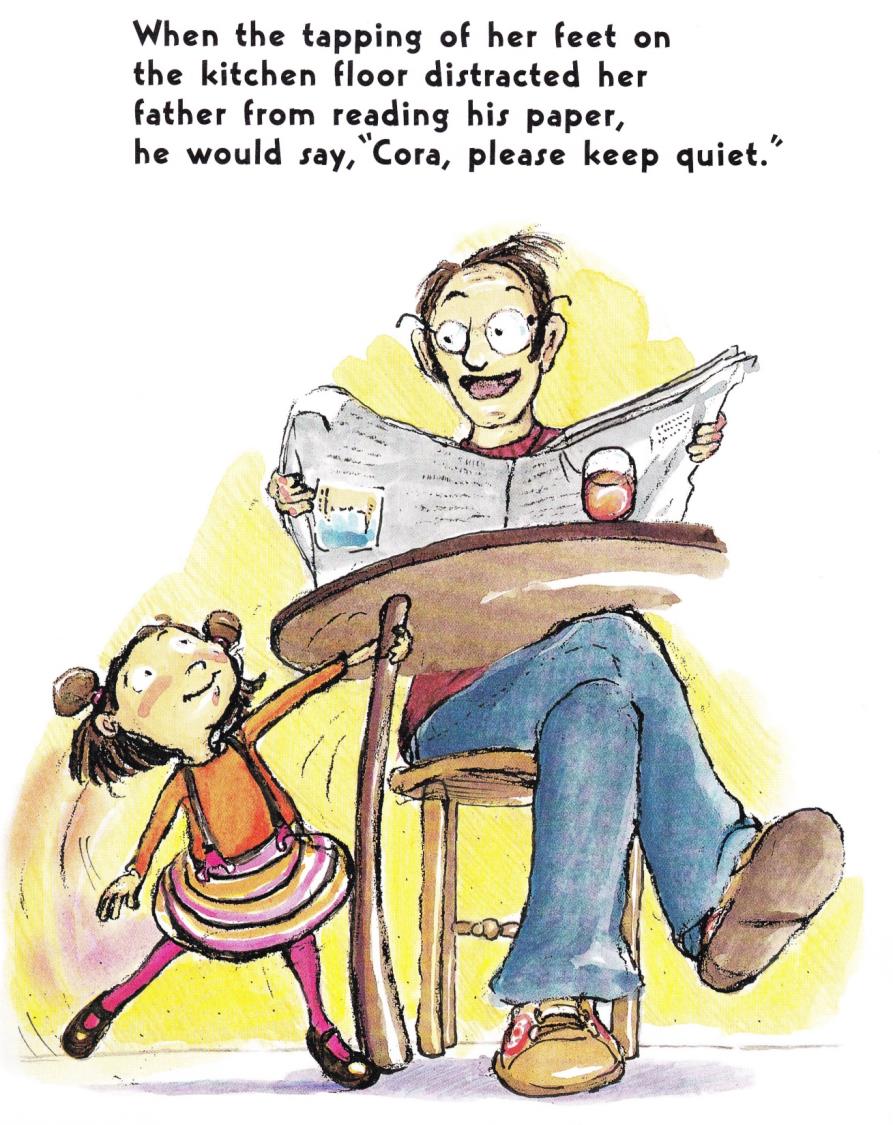 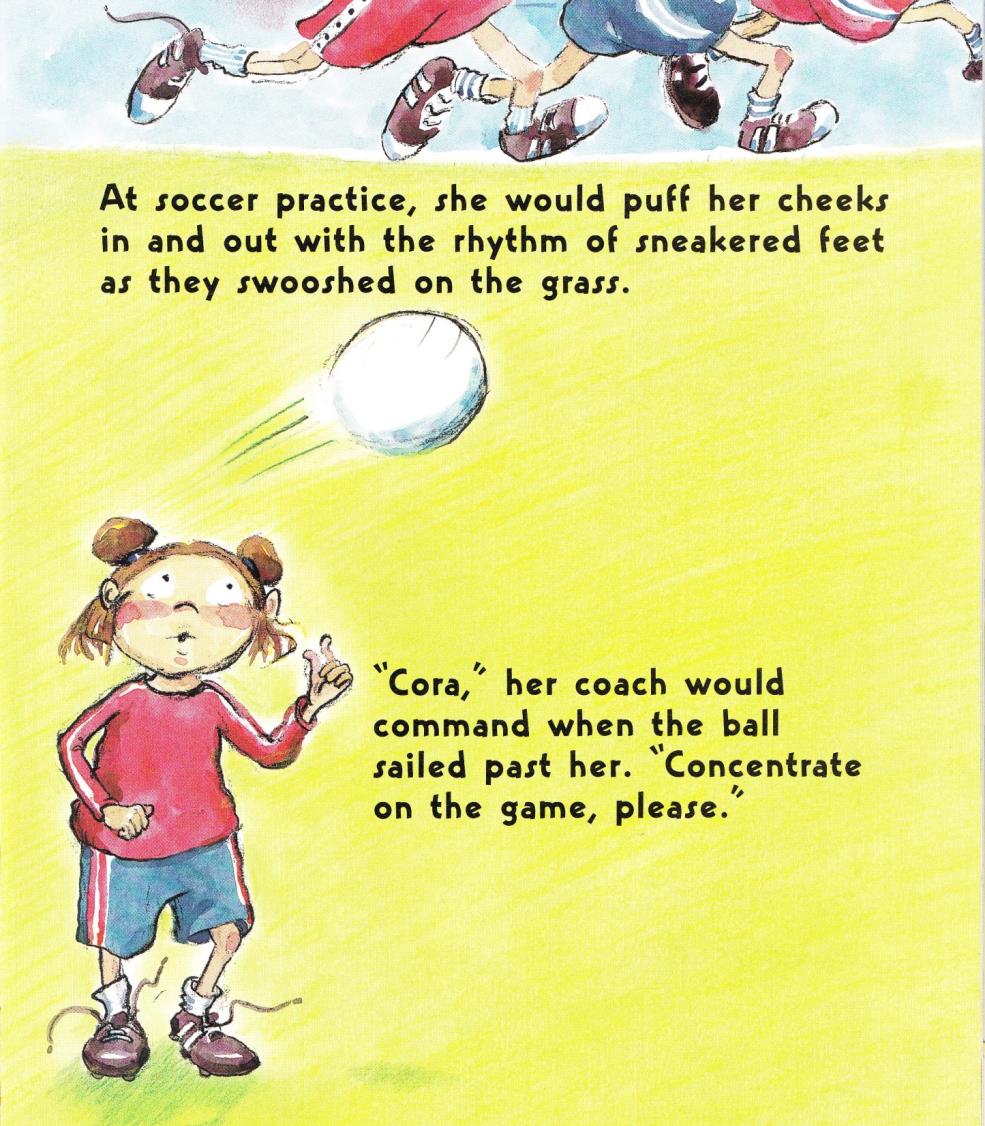 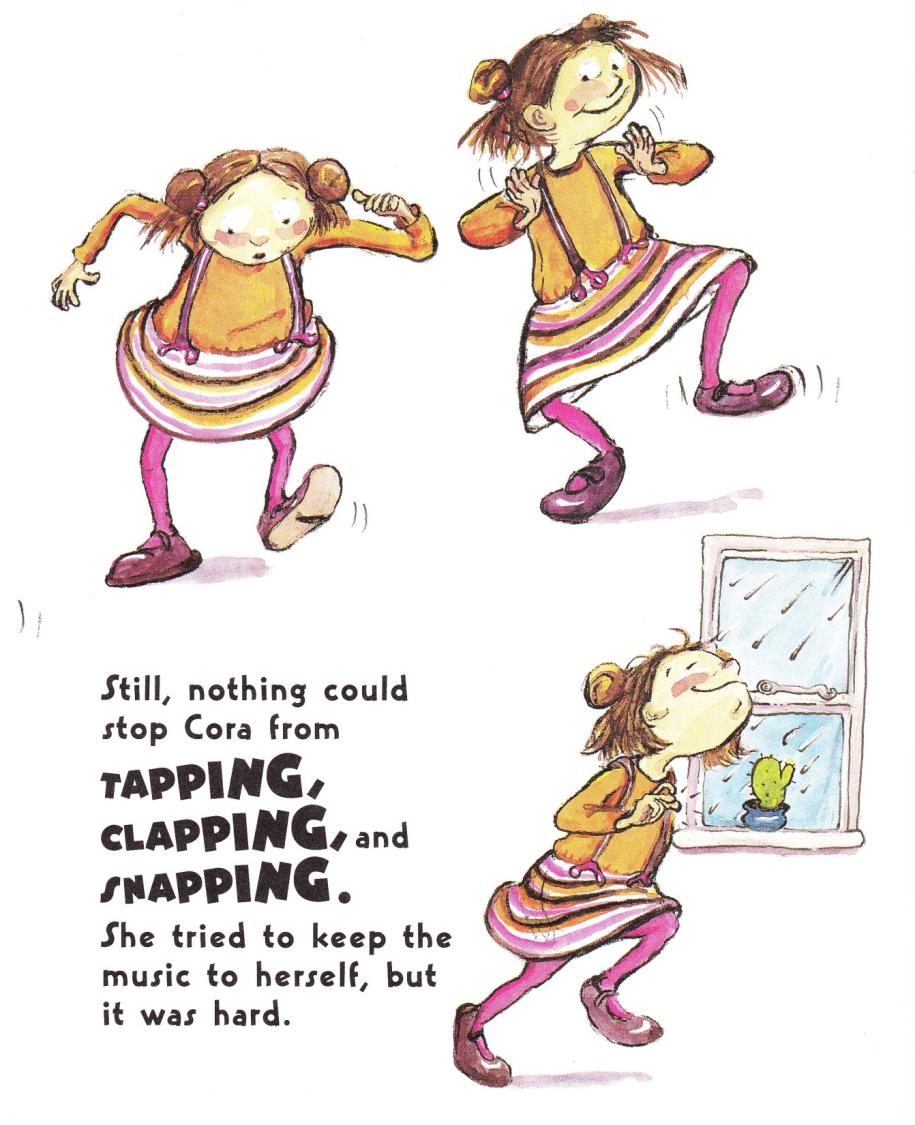 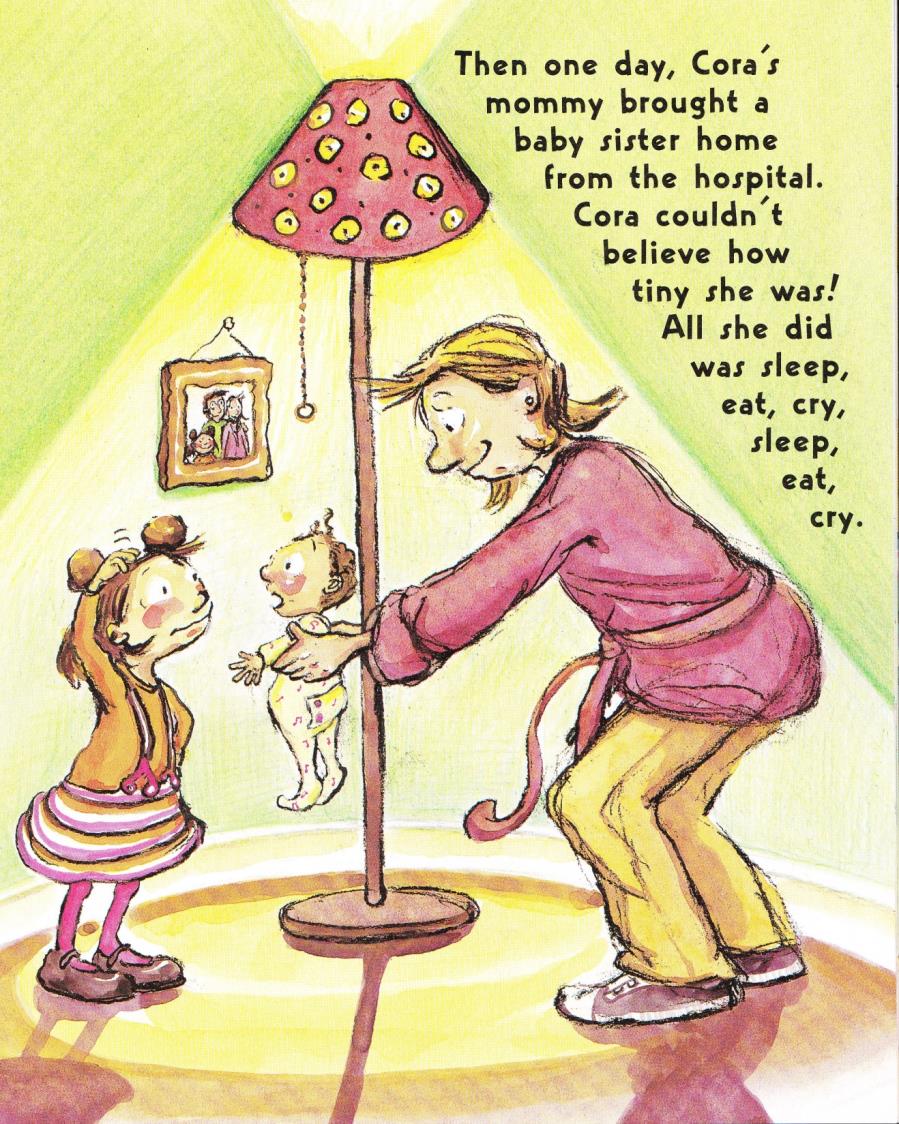 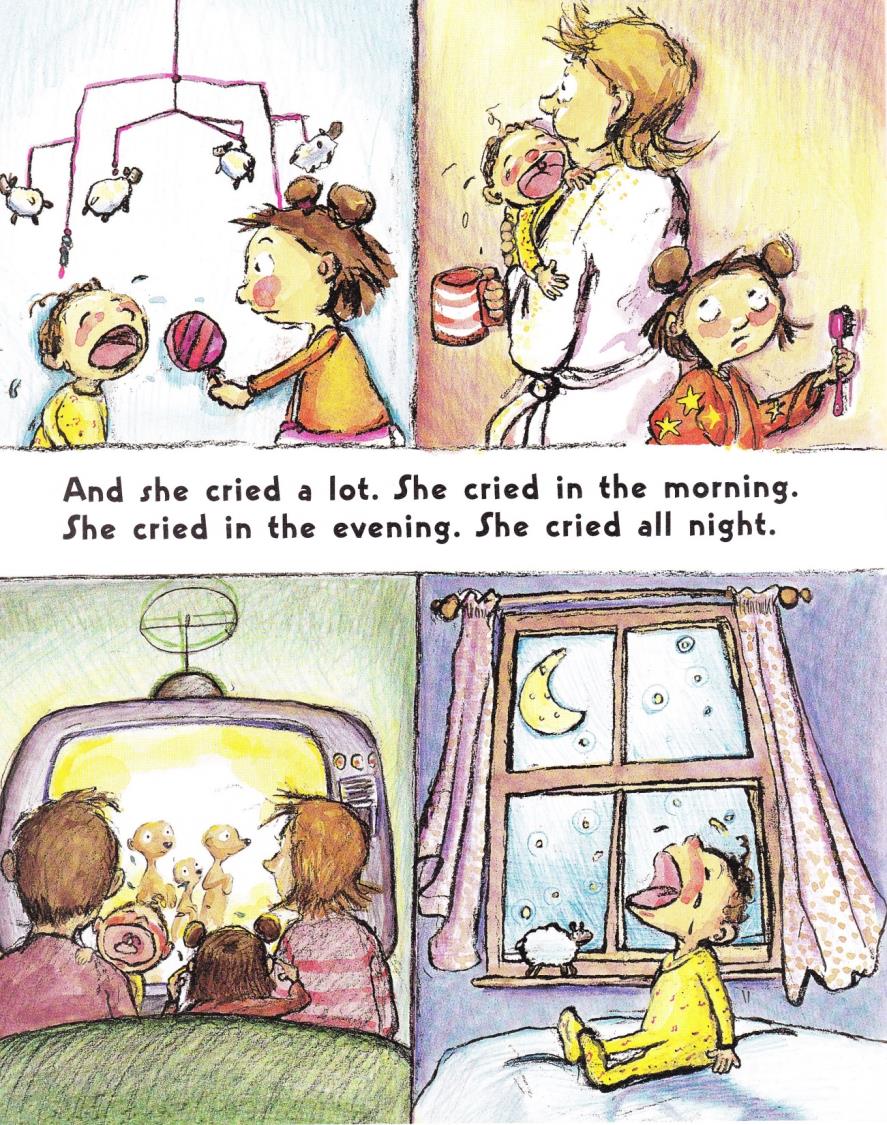 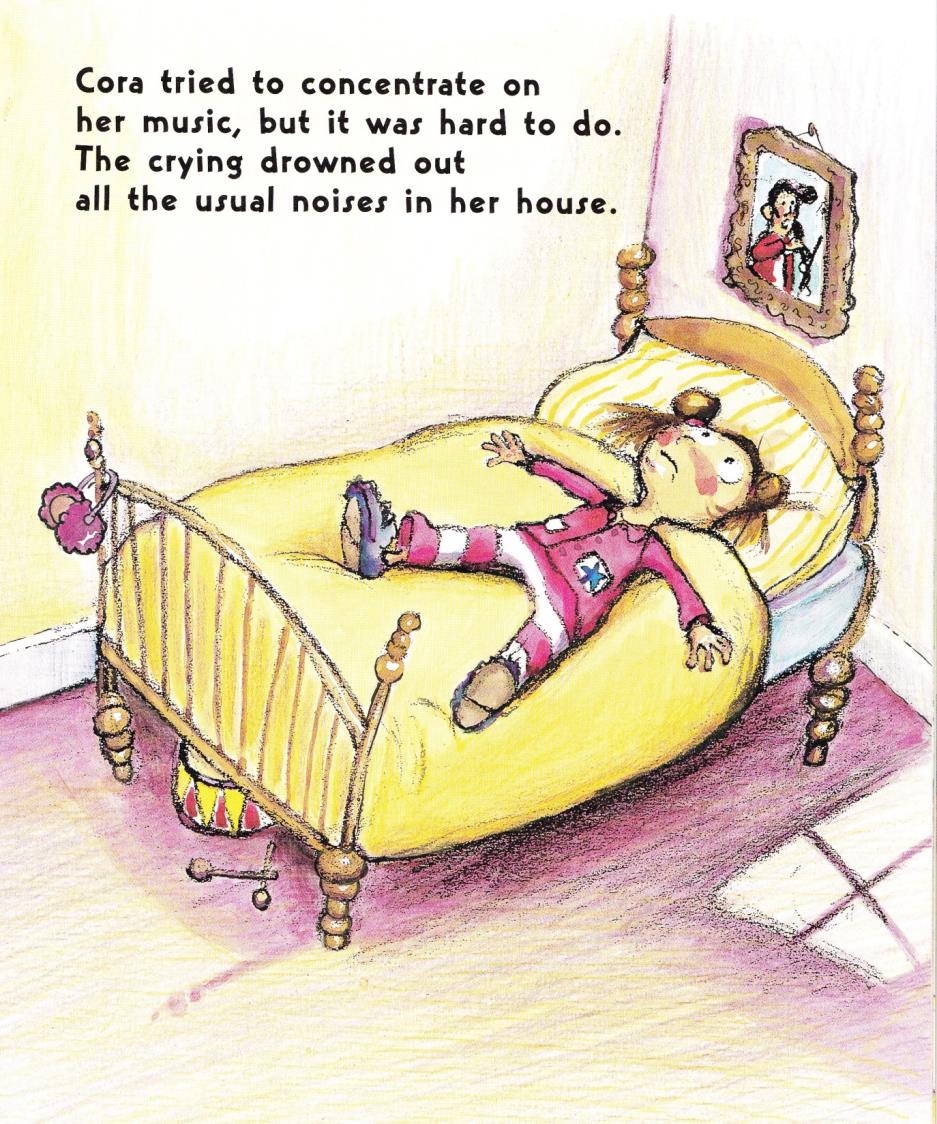 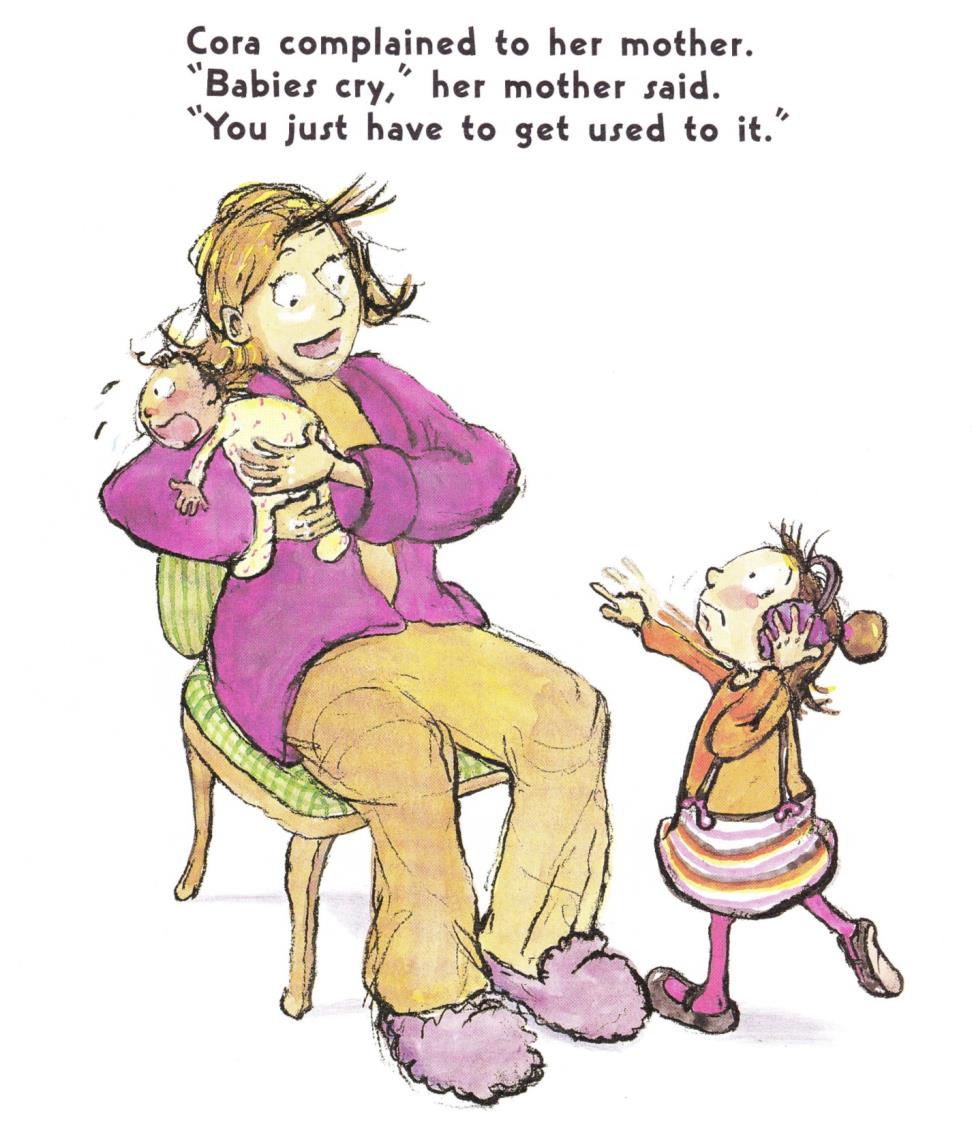 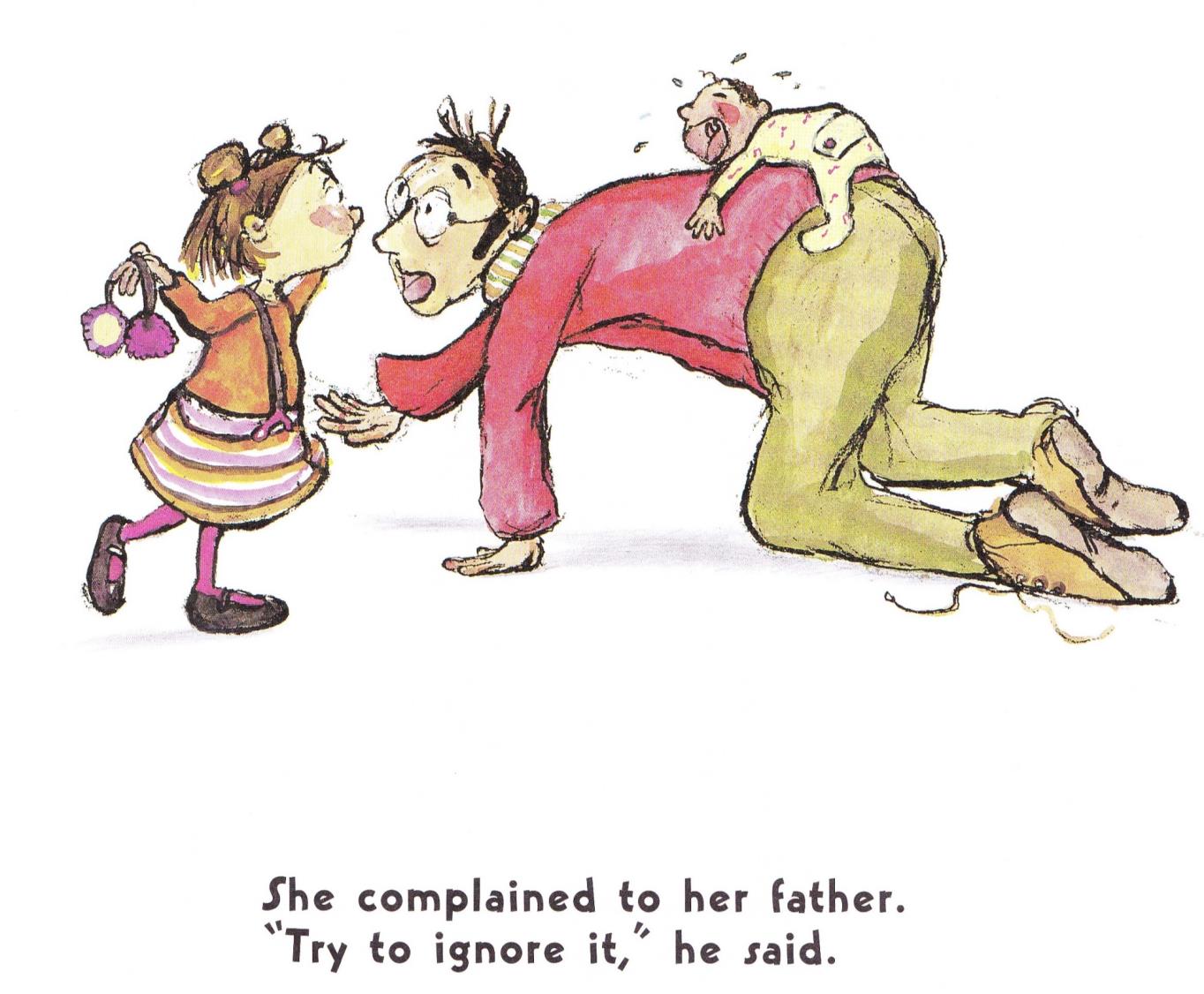 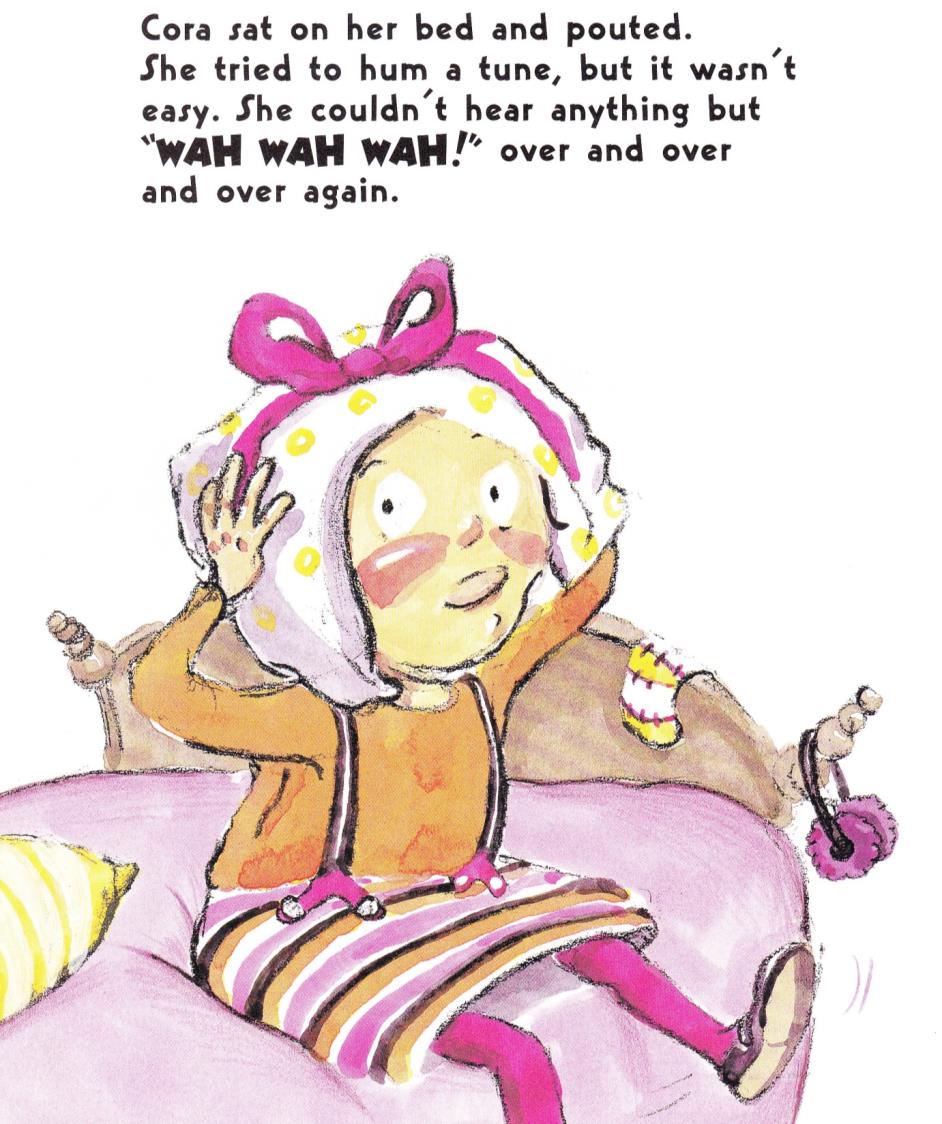 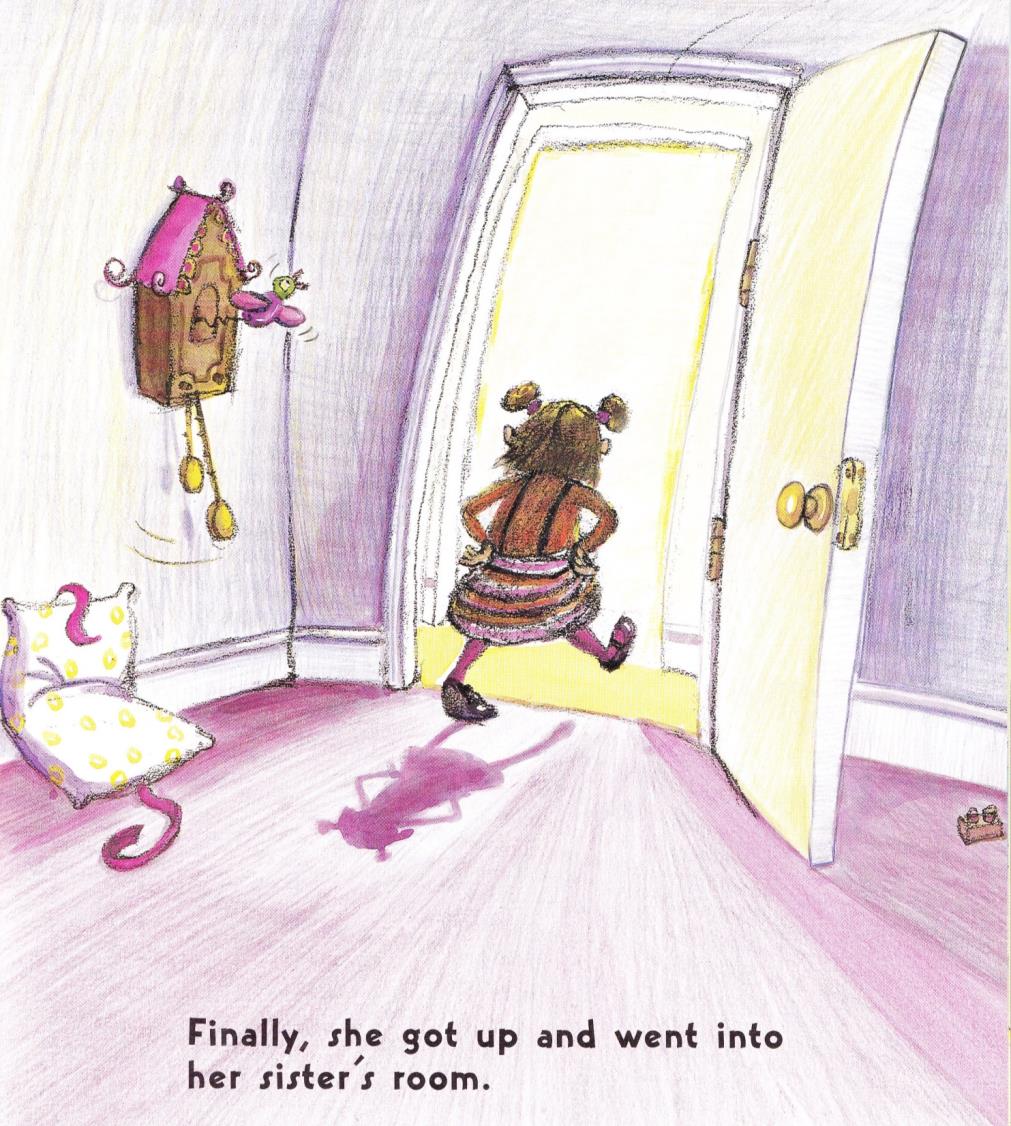 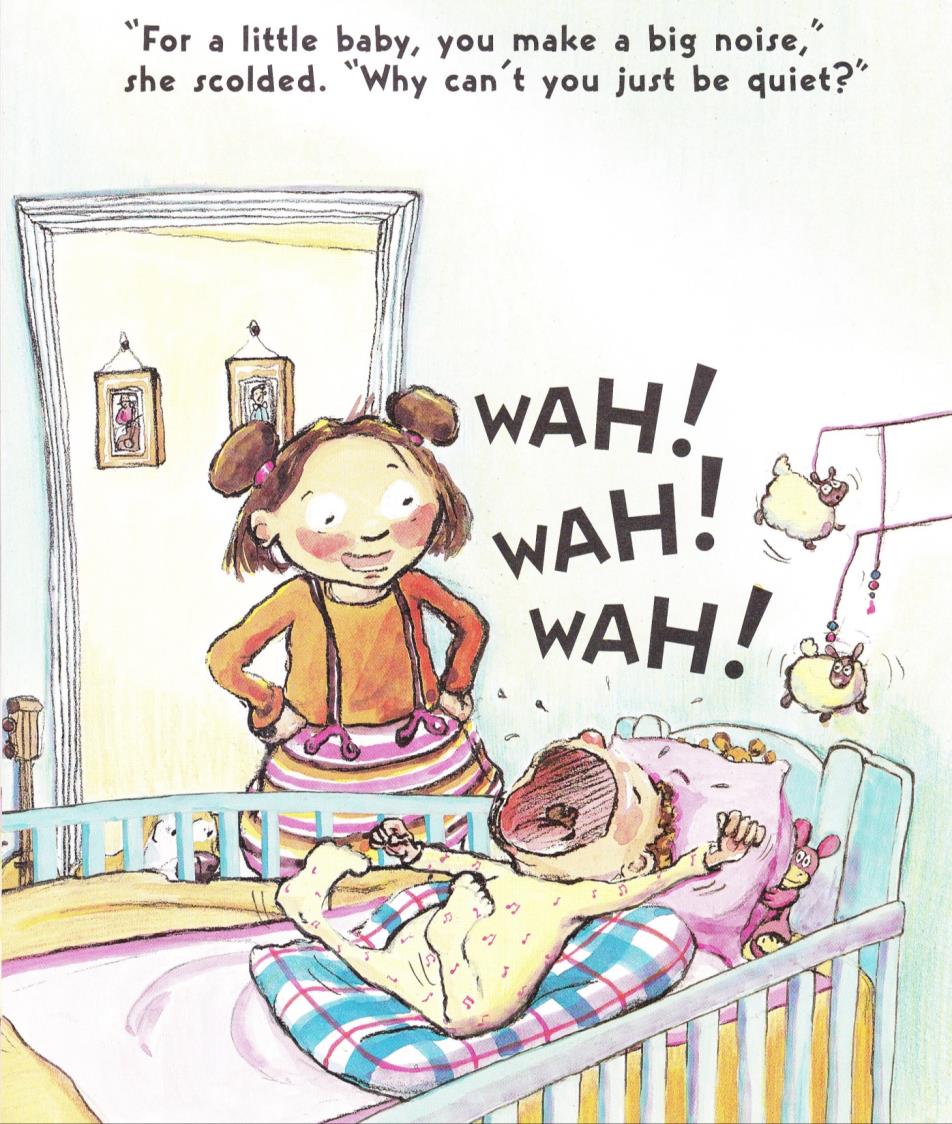 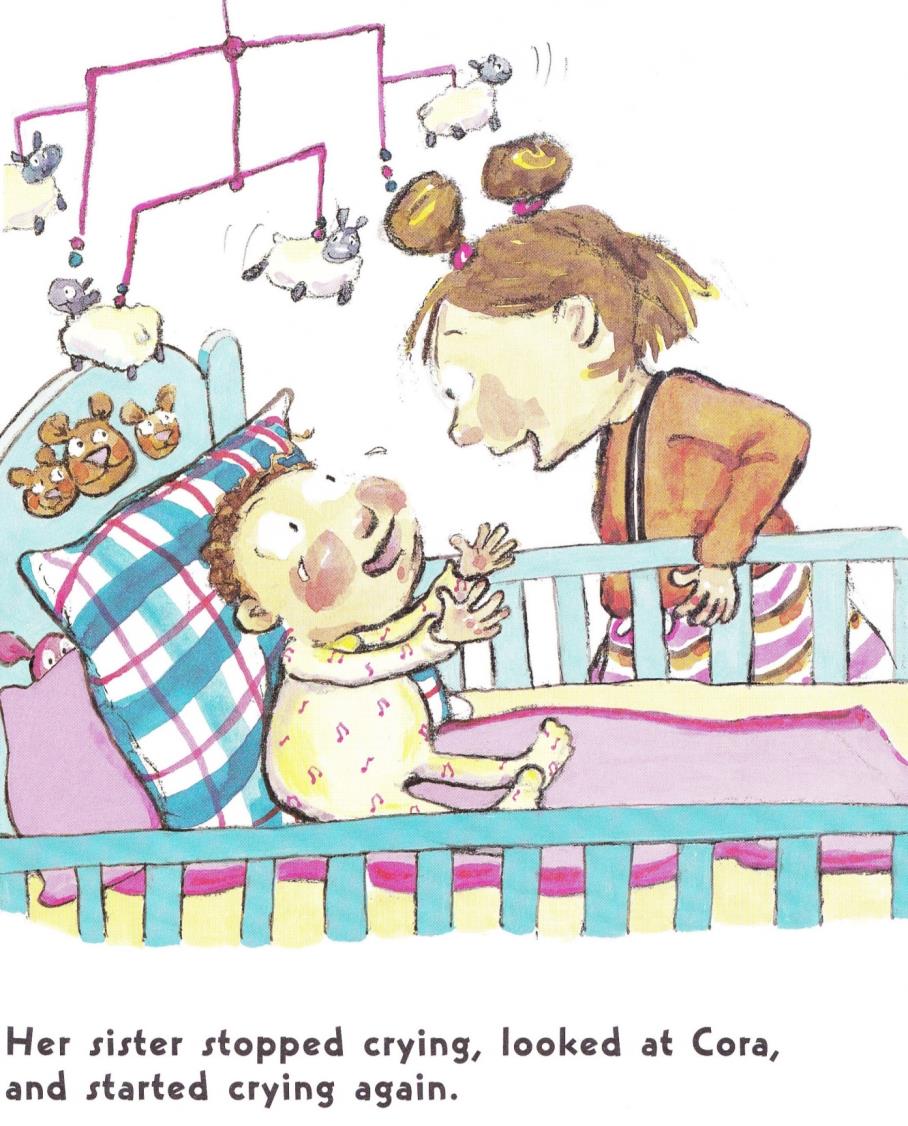 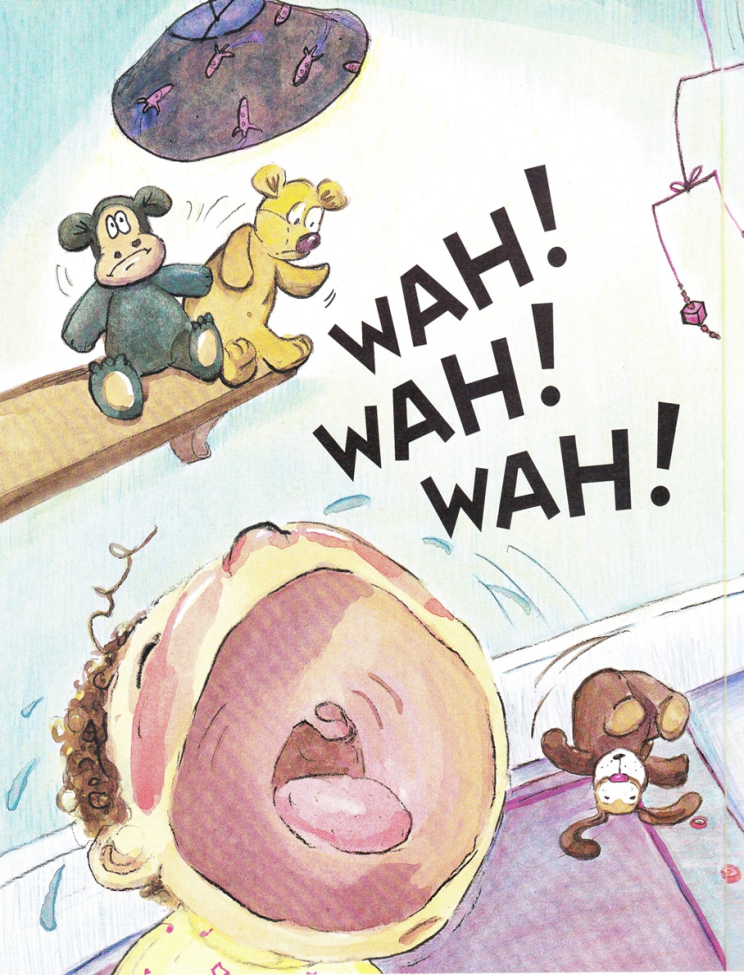 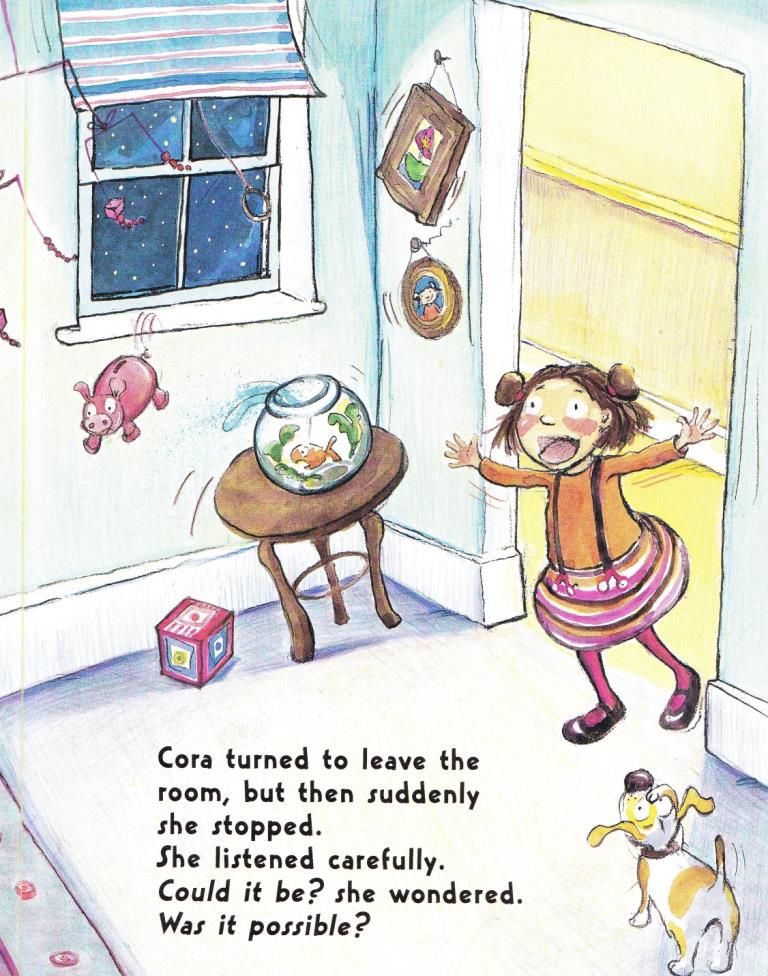 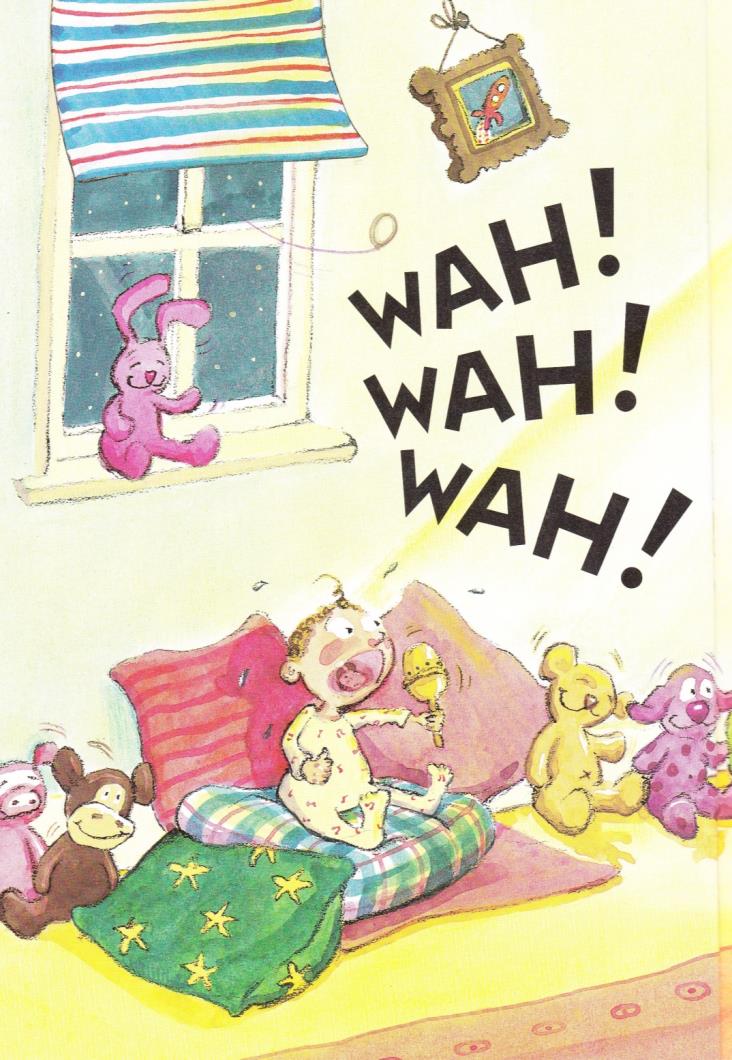 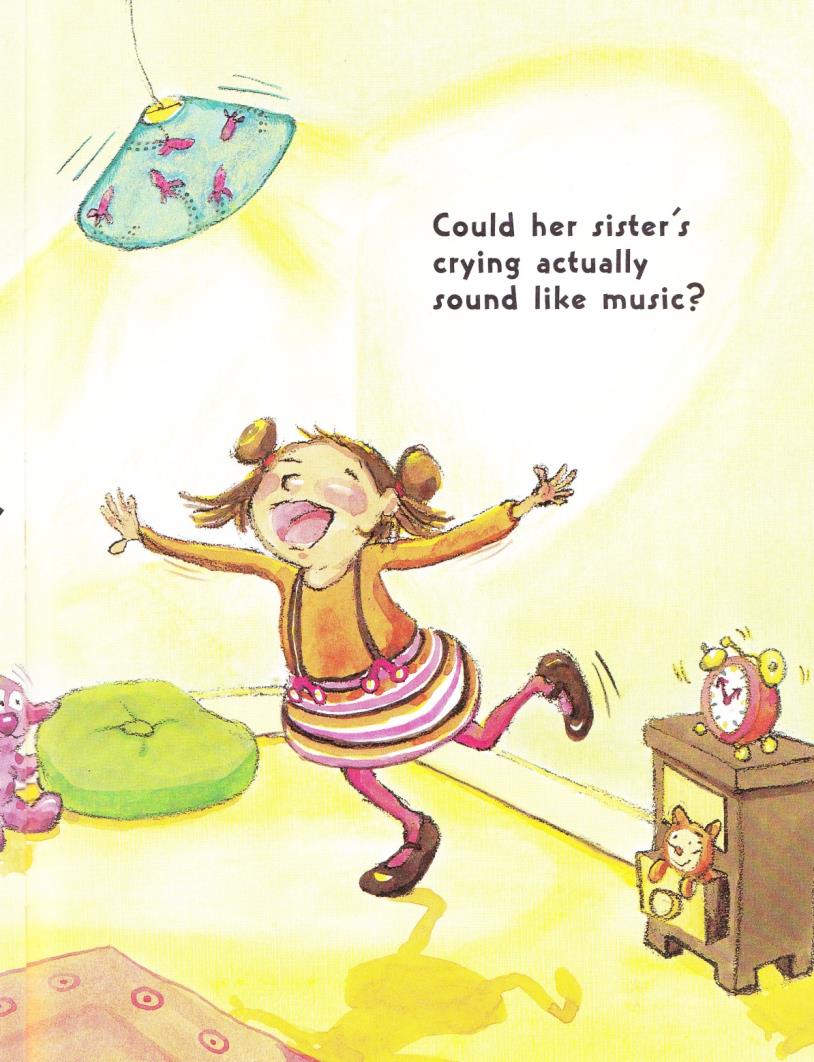 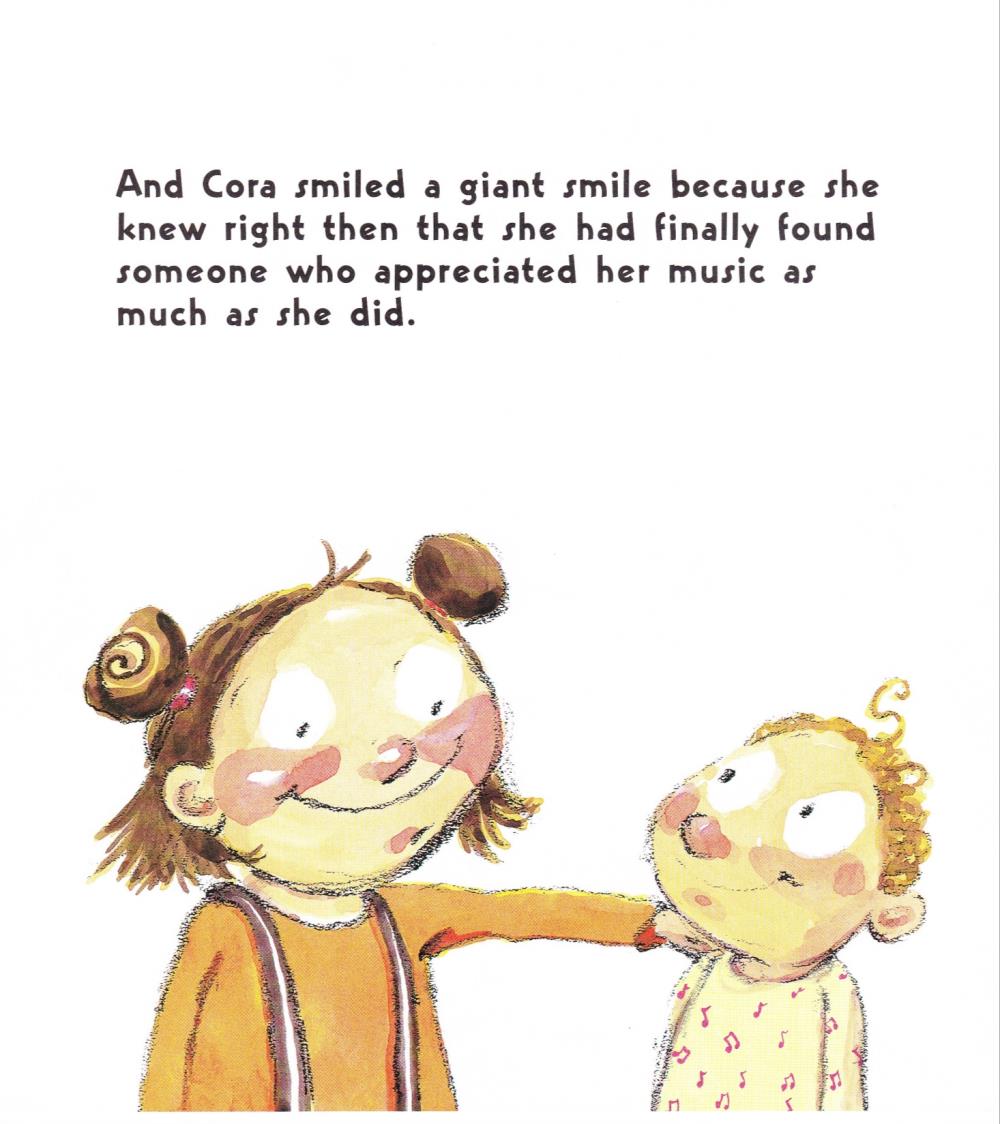 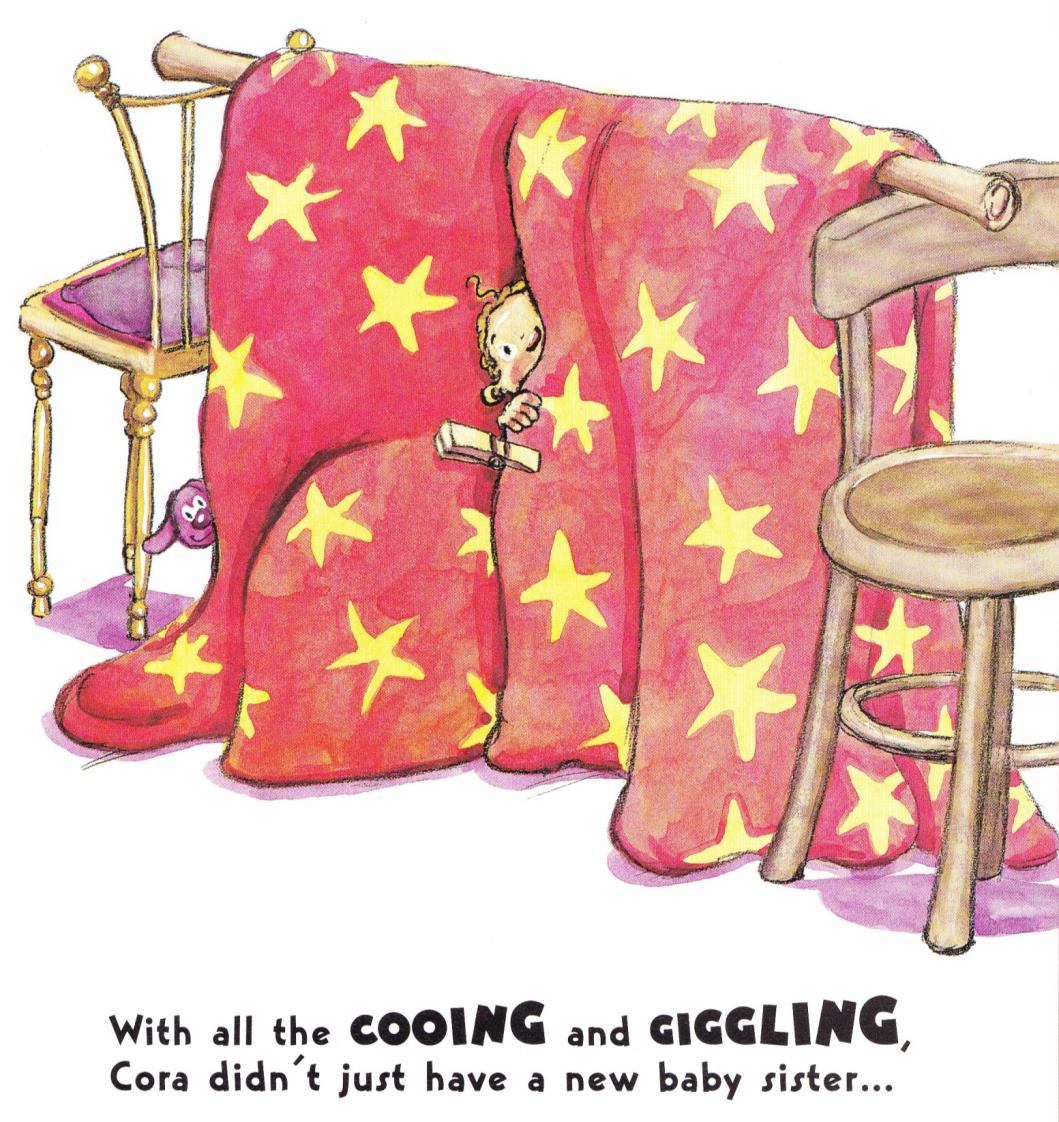 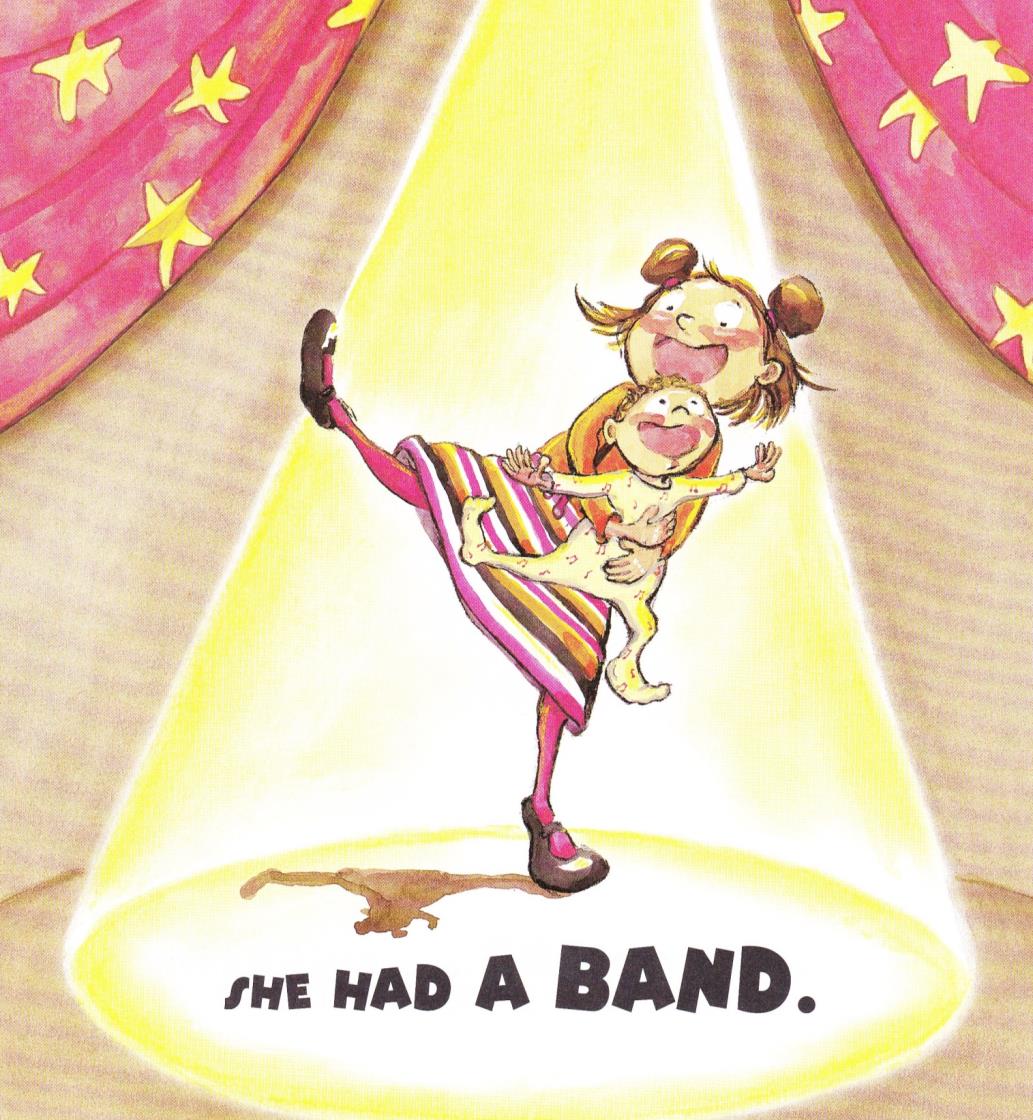